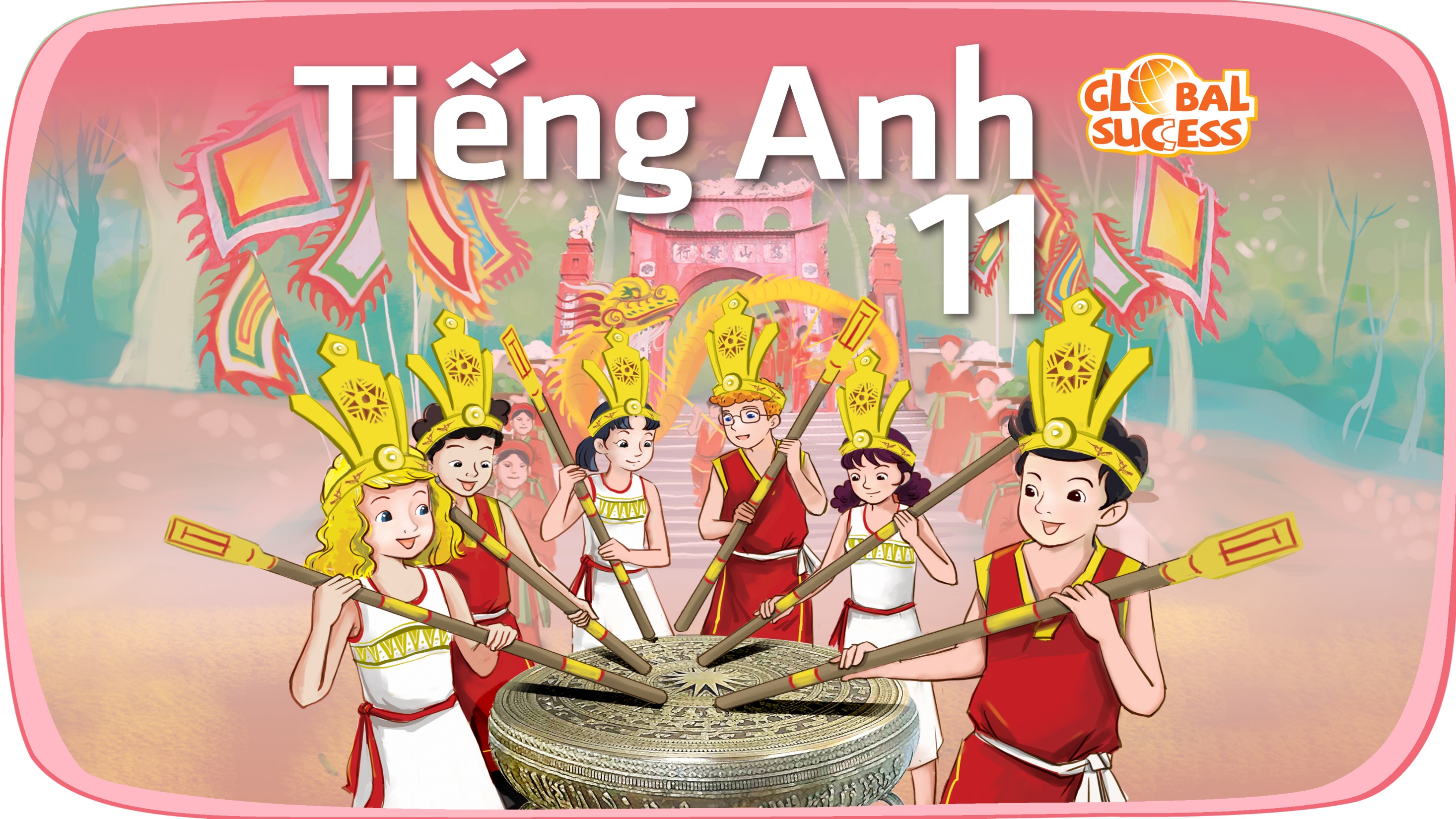 Unit
3
CITIES OF THE FUTURE
FAMILY LIFE
Unit
COMMUNICATION AND CULTURE / CLIL
LESSON 7
COMMUNICATION AND CULTURE / CLIL
LESSON 7
Things of the future
WARM-UP
Task 1: Listen and complete the conversation.
Task 2: Make similar conversations.
COMMUNICATION
Task 1: Read the text and decide in which city you can do the following.
Task 2: Discussion.
CULTURE
CONSOLIDATION
Wrap-up
Homework
WARM-UP
THINGS OF THE FUTURE
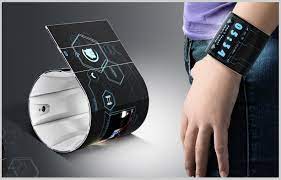 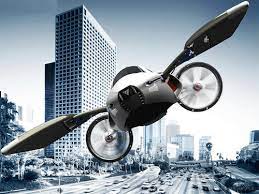 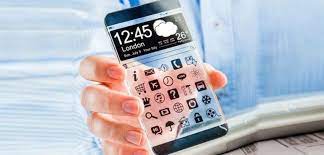 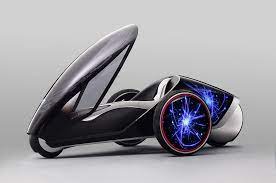 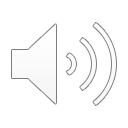 EVERYDAY ENGLISH
1
Listen and complete the conversations.
1Minh: I heard that in the future people will build cities on the ocean. do you think that will be possible?Anna: (1) _______________________. with the help of modern technologies, we can build cities on water, and people can live there safely. 
2Mike: do you think the government can build our first smart city in this area?Long: (2) ________________________. smart technologies are very expensive. we don’t have AI experts either.
I have no doubt about it
I’m not really sure about it
EVERYDAY ENGLISH
Useful expressions
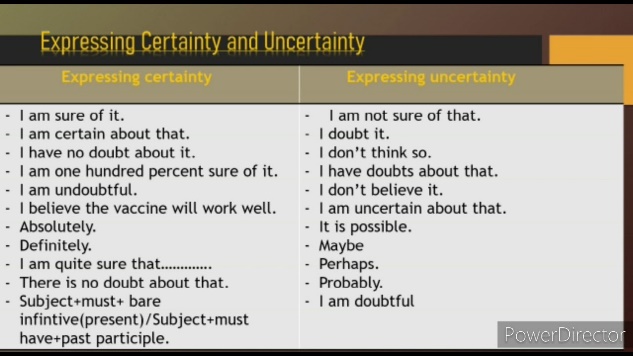 EVERYDAY ENGLISH
2
Work in pairs. Use the models in 1 to make similar conversations about these predictions for the future. One of you is Student A, the other is Student B. Use the expressions below to help you.
1. Student A thinks we’ll use driverless buses and flying cars. Student B expresses certainty or uncertainty, and gives reasons.
2. Student B thinks AI robots will do all the household chores. Student A expresses certainty or uncertainty, and gives reasons.
CULTURE
1
Read the text on page 36 and decide in which city you can do the following.
Toronto
London
New York
Copenhagen
CULTURE
2
Work in groups. Discuss the questions.
Which of the technologies in the text would you like to have in your city or neighbourhood? Why?
CONSOLIDATION
1
Wrap-up
What have you learnt today?
Review expressions for certainty and uncertainty
CONSOLIDATION
2
Homework
Do exercises in the workbook.
Prepare for Lesson 8 - Unit 3.
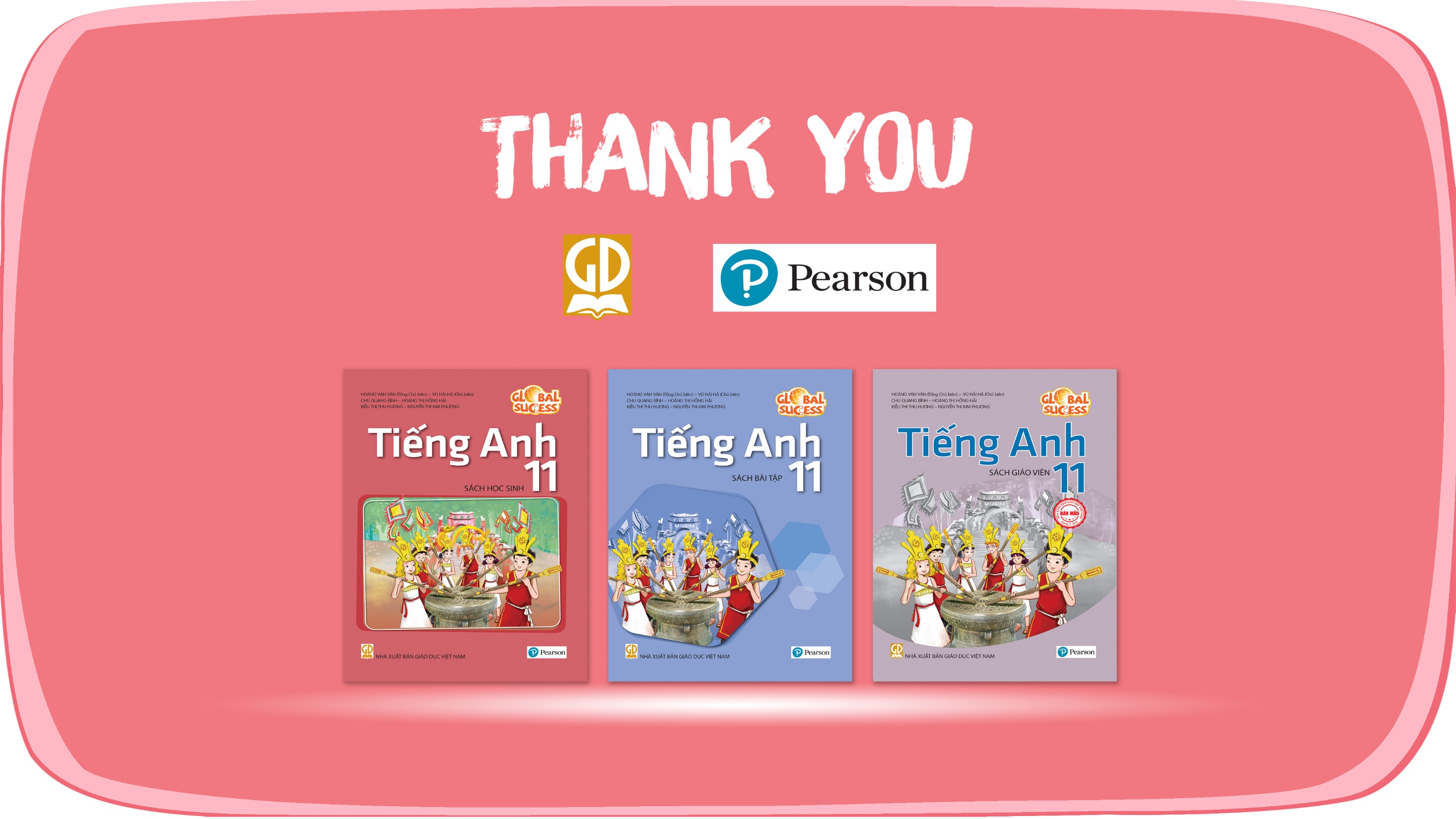 Website: hoclieu.vn
Fanpage: facebook.com/www.tienganhglobalsuccess.vn